ΜΑΓΝΗΤΙΚΕΣ ΙΔΙΟΤΗΤΕΣ
ΜΑΓΝΗΤΙΚΕΣ ΙΔΙΟΤΗΤΕΣ
Τα ορυκτά όταν βρεθούν σε μαγνητικό πεδίοεπηρεάζονται κατά διαφορετικό βαθμό, που εκφράζεται με τη μαγνητική επιδεκτικότητα και με βάση αυτήν διακρίνονται σε: 
Σιδηρομαγνητικά 
Παραμαγνητικά 
Διαμαγνητικά
Σιδηρομαγνητικά
Μεγάλη μαγνητική επιδεκτικότητα
Έλκονται ισχυρά από μαγνητικό πεδίο
Λίγα φυσικά ορυκτά Mαγνητίτης Fe3O4Mαγνητοπυρίτης FeSMαγκεμίτης γ-Fe2O3 (πολύμορφο του αιματίτη)
Οι κοινοί μαγνήτες δεν είναι φυσικοί. Είναι κράματα τα οποία έχουν υποβληθεί σε ισχυρό μαγνητικό πεδίο.
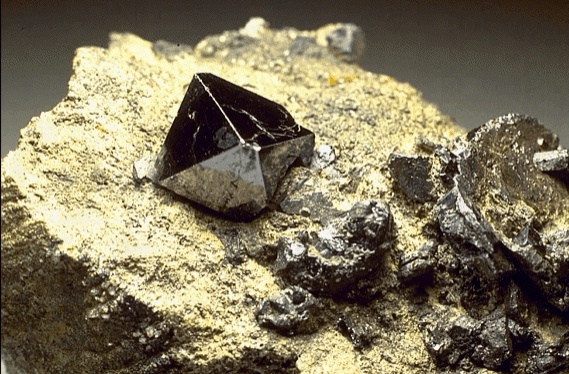 Παραμαγνητικά
Μικρή μαγνητική επιδεκτικότητα
Έλκονται ελαφρά από μαγνητικό πεδίο
Aυγίτης (πυρόξενος) (Ca,Na)(Mg,Fe,Al)(Al,Si)2O6Oλιβίνης (Fe,Mg)2SiO4Bιοτίτης K(Mg,Fe)3(OH)2AlSi3O10
Τα περισσότερα μαγνητικά υλικά που κυκλοφορούν στο εμπόριο είναι παραμαγνητικά που έχουν υποβληθεί σε ισχυρό μαγνητικό πεδίο
Παραμαγνητικά
Θερμοκρασία Curie είναι η κρίσιμη θερμοκρασία μετατροπής ενός σιδηρομαγνητικού υλικού σε παραμαγνητικό
Με θέρμανση πάνω από τη θερμοκρασία Curieτα σιδηρομαγνητικά υλικά χάνουν το μόνιμο μαγνητισμό τους και μεταπίπτουν σε παραμαγνητικά
Η θερμοκρασία Curie για το μεταλλικό σίδηρο είναι 770 οC και για το μαγνητίτη 580 οC
Διαμαγνητικά
Πολύ μικρή μαγνητική ευαισθησία 
Απωθούνται ελαφρά από μαγνητικό πεδίο
Ασβεστίτης CaCO3Oρυκτό άλας NaClMέταλλα Au, Ag, Bi
Oρυκτά που οι κρύσταλλοί τους σχηματίζονται με δυνάμεις ομοιοπολικού δεσμού ή έχουν ιόντα με διαμόρφωση ίδια με εκείνη που έχουν τα ευγενή αέρια
Εφαρμογές στη Γεωλογία
Μαγνητικοί διαχωριστές ορυκτών 
Παλαιομαγνητισμός
Μαγνητικές διασκοπήσεις
Μαγνητικοί διαχωριστές
Βιοτίτης
Κεροστίλβη
Παραμαγνητικά
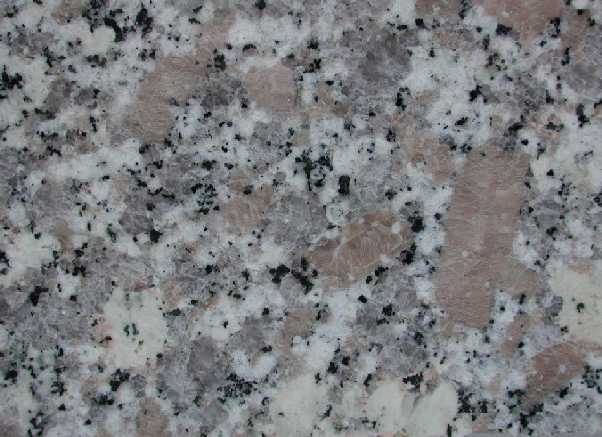 Κόκκοι
Γρανίτης
Χαλαζίας
Άστριοι
Διαμαγνητικά
Μαγνητικοί διαχωριστές
Κόκκοι γρανίτη
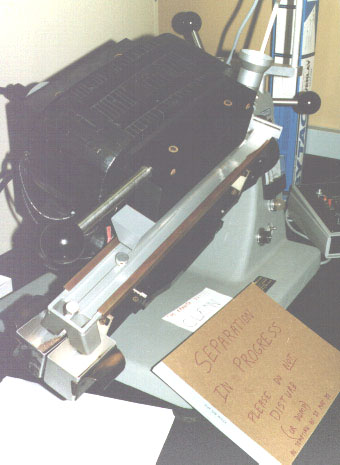 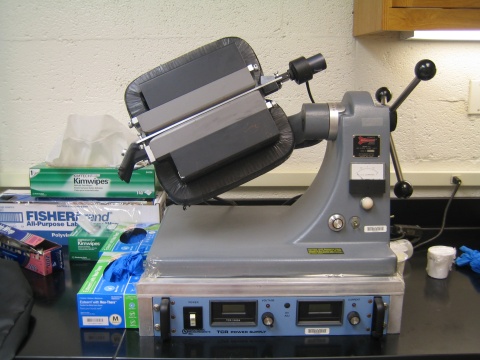 Παραμαγνητικά
Βιοτίτης, Κεροστίλβη
Διαμαγνητικά
Χαλαζίας, Άστριοι
Παλαιομαγνητισμός
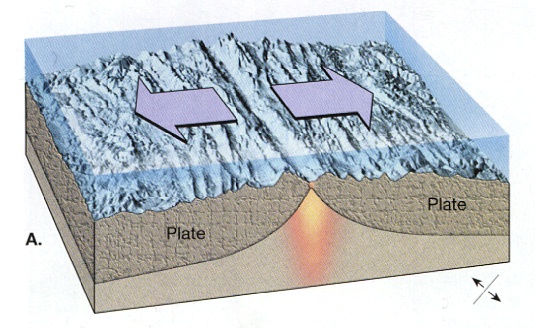 Ωκεάνιος φλοιός
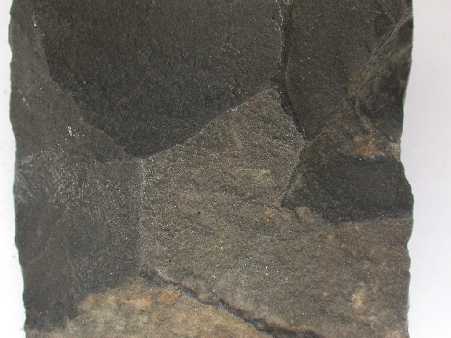 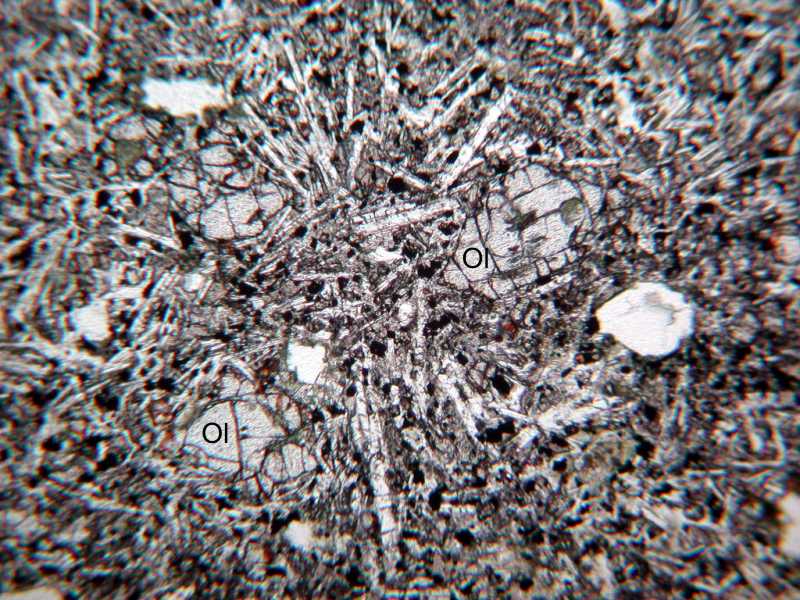 Μαγνητίτης
Βασάλτης
Παλαιομαγνητισμός
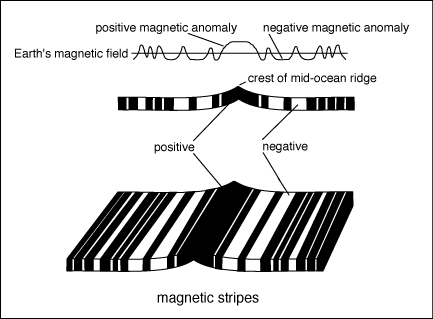 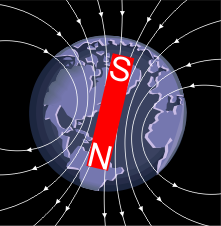 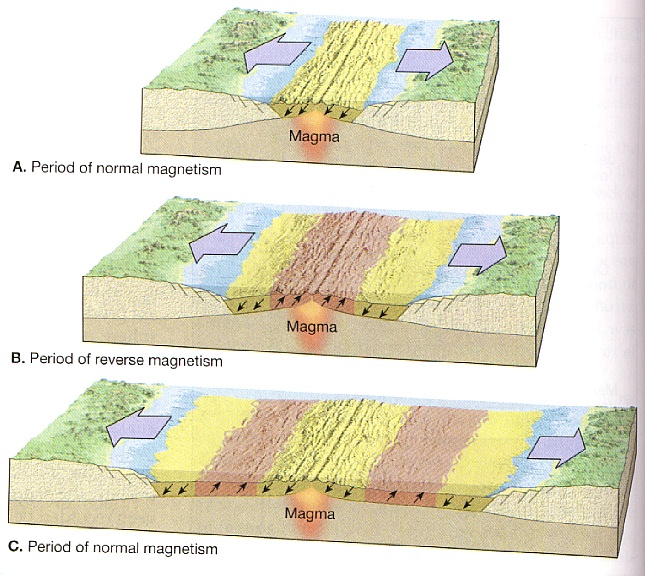 Ν


S
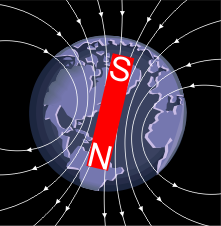 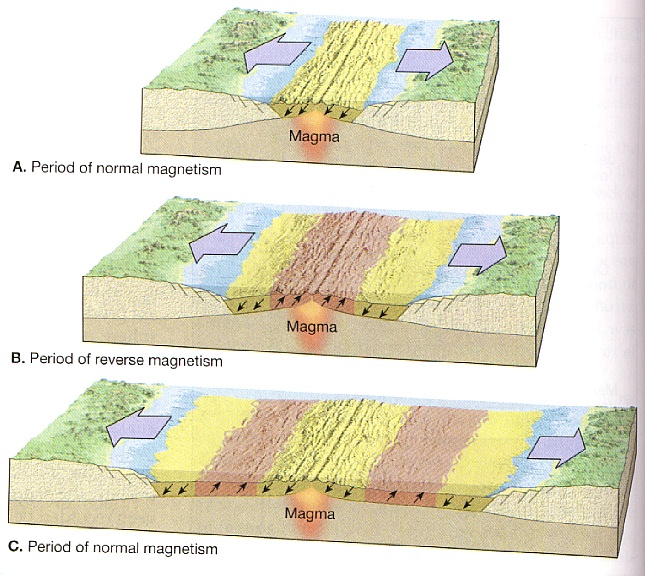 Ν


S
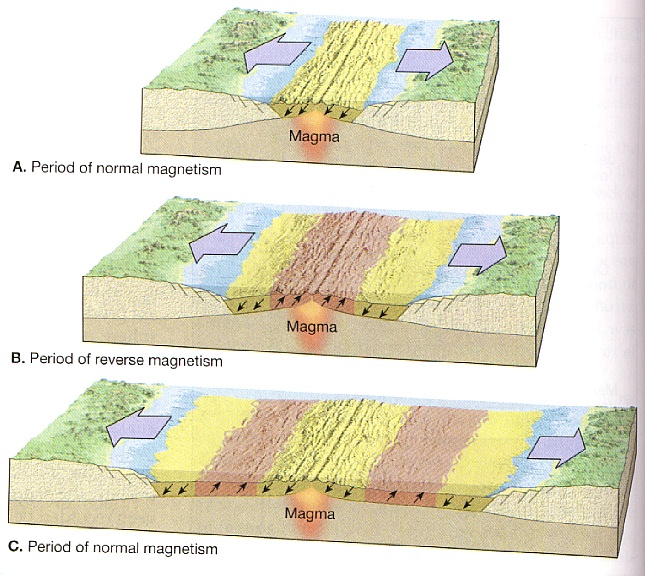 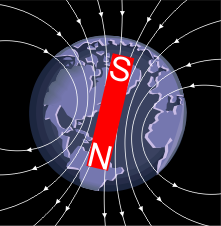 Ν


S
Μαγνητικές διασκοπήσεις
Εντοπισμός μεταλλευμάτων και πετρελαίου
Βασίζεται στον εντοπισμό μεταβολών της μαγνήτισης των πετρωμάτων με μετρήσεις μαγνητικών ανωμαλιών στη επιφάνεια της Γης
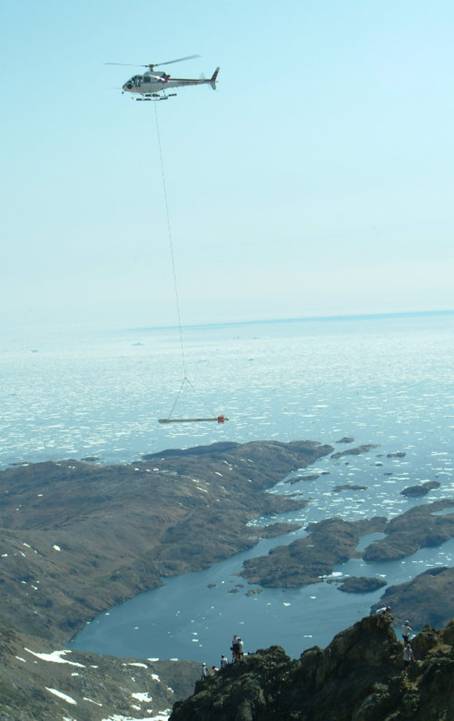 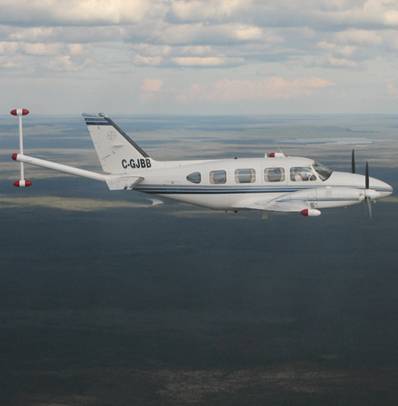 Μαγνητικές διασκοπήσεις
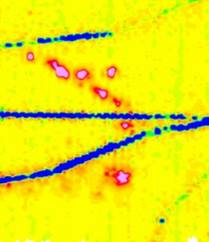 Μαγνητικοί χάρτες
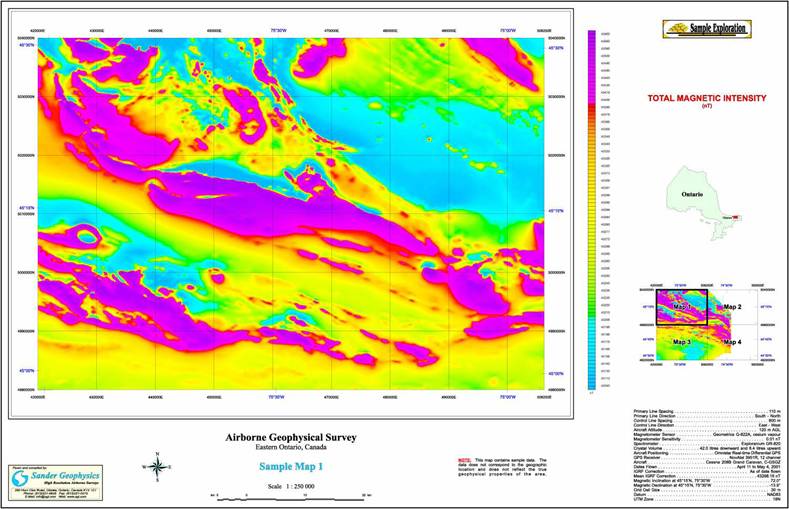 Κοιτάσματα σουλφιδίων
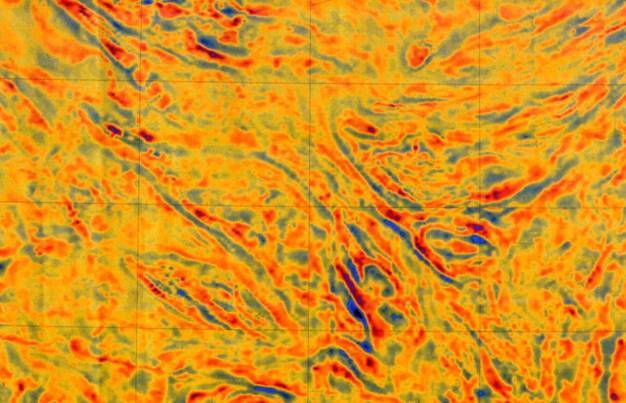 Κοιτάσματα U
Κοιτάσματα διαμαντιών
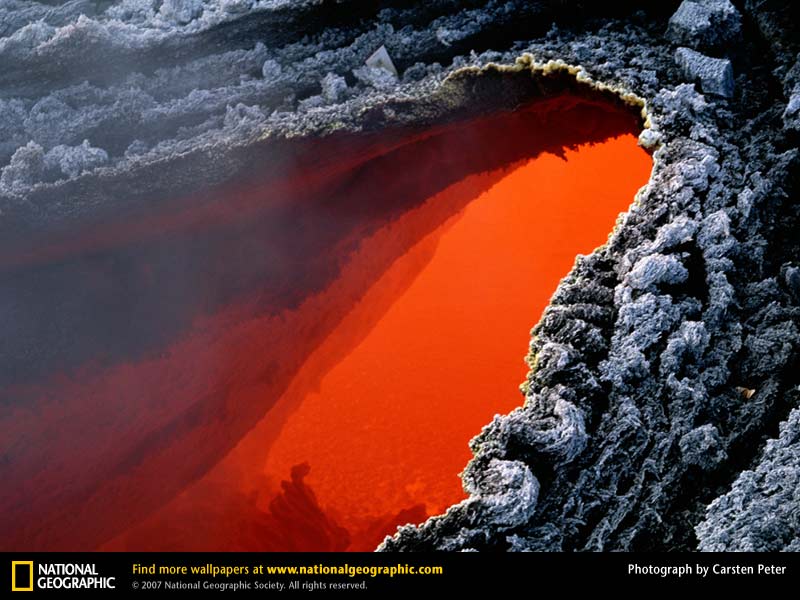 Αίτνα
ΗΛΕΚΤΡΙΚΕΣ ΙΔΙΟΤΗΤΕΣ
ΗΛΕΚΤΡΙΚΕΣ ΙΔΙΟΤΗΤΕΣ
Με βάση τις ηλεκτρικές ιδιότητες τα ορυκτά διακρίνονται:
Αγωγοί	καλοί αγωγοί του ηλεκτρισμού
Μη αγωγοί	κακοί αγωγοί του ηλεκτρισμού
Ημιαγωγοί	ενδιάμεσες καταστάσεις
ΗΛΕΚΤΡΙΚΕΣ ΙΔΙΟΤΗΤΕΣ
Οι ηλεκτρικές ιδιότητες των ορυκτών εξαρτώνται από τον τύπο των δεσμών τους
Ορυκτά με καθαρά μεταλλικό δεσμό είναι καλοί αγωγοί π.χ. τα φυσικά μέταλλα και μερικά σουλφίδια
Ορυκτά με δεσμό ιοντικό και ομοιοπολικό είναι μη αγωγοί ή ημιαγωγοί
Ηλεκτρική αγωγιμότητα - κρυσταλλογραφικές κατευθύνσεις (αιματίτης, γραφίτης)
ΠΙΕΖΟΗΛΕΚΤΡΙΣΜΟΣ
ΠΙΕΖΟΗΛΕΚΤΡΙΣΜΟΣ
Ορυκτά μη αγώγιμα και με κρυστάλλους χωρίς κέντρο συμμετρίας ή με πολικούς άξονες μπορούν να ηλεκτρισθούν με την επίδραση κατευθυνόμενης πιέσεως
Το φαινόμενο καλείται πιεζοηλεκτρισμός 
Χαλαζίας
Λ3
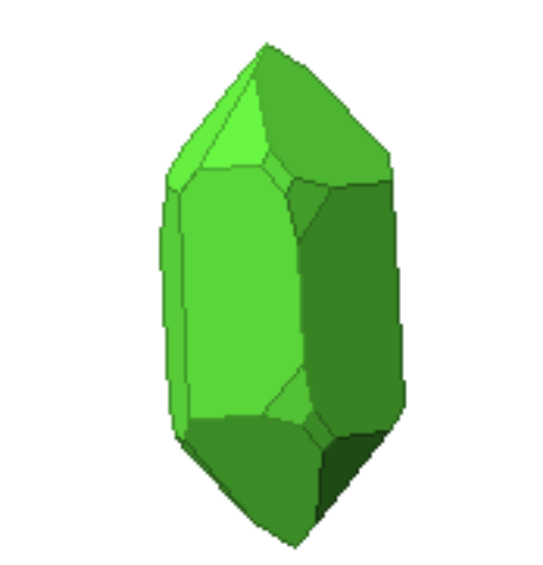 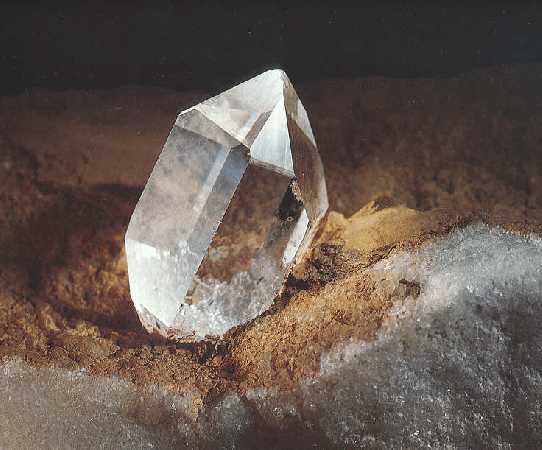 L2πολ
ΠΙΕΖΟΗΛΕΚΤΡΙΣΜΟΣ
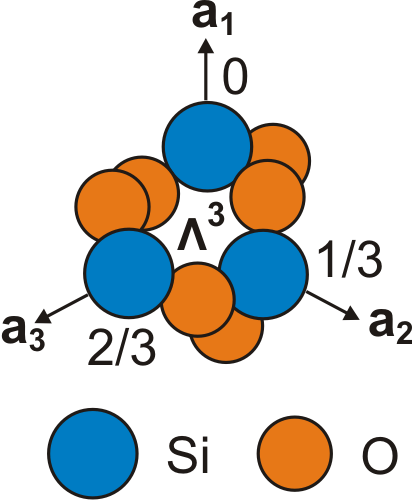 Χαλαζίας SiO2
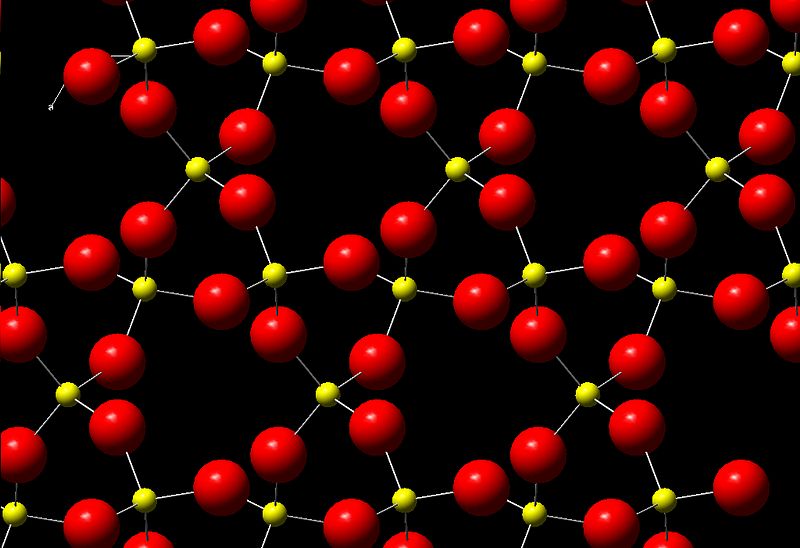 Λ3
Si
O
Διάταξη Si και O στο χαλαζίαπαράλληλα στον κύριο άξονα Λ3
ΠΙΕΖΟΗΛΕΚΤΡΙΣΜΟΣ
Πίεση παράλληλα στον πολικό άξονα δημιουργεί αντίθετα φορτία στα δύο άκρα του
Έλξη παράλληλα στον πολικό άξονα επιφέρει αλλαγή του σημείου στα φορτία
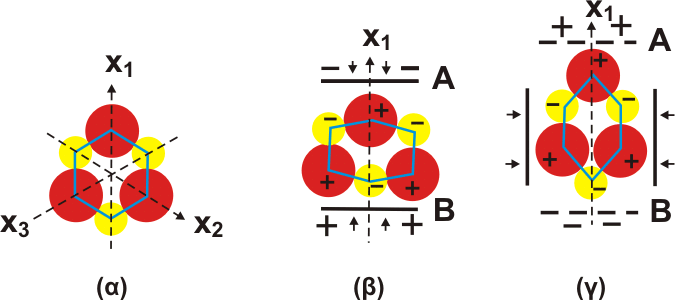 ΠΙΕΖΟΗΛΕΚΤΡΙΣΜΟΣ
Αποκοπή πλακιδίων κάθετα στον πολικό άξονα
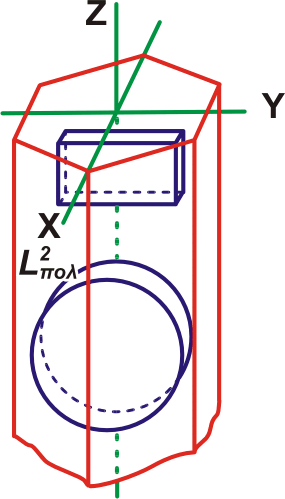 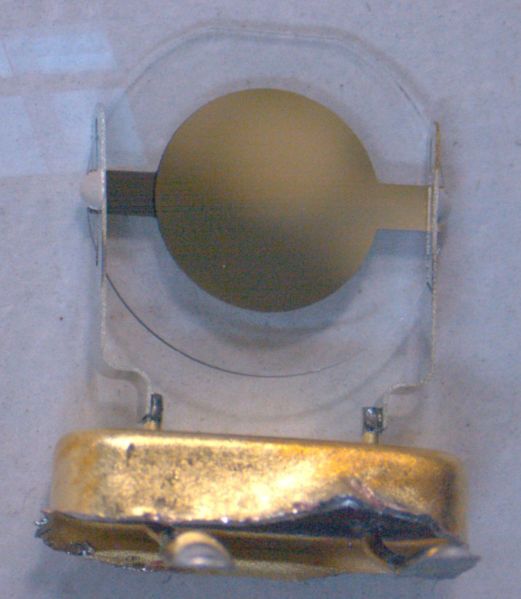 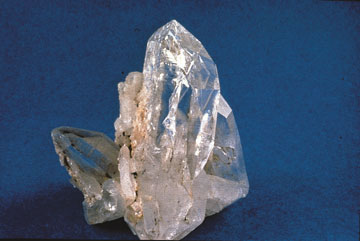 ΠΙΕΖΟΗΛΕΚΤΡΙΣΜΟΣ
Το φαινόμενο είναι αντιστρεπτό
Πίεση και έλξη στον κρύσταλλοπαράγει ηλεκτρικό πεδίο
Ηλεκτρικό πεδίο στον κρύσταλλοπαράγει συστολή και διαστολή του κρυστάλλου
ΠΙΕΖΟΗΛΕΚΤΡΙΣΜΟΣ
Συστολή - Διαστολή  Ηλεκτρικό πεδίο
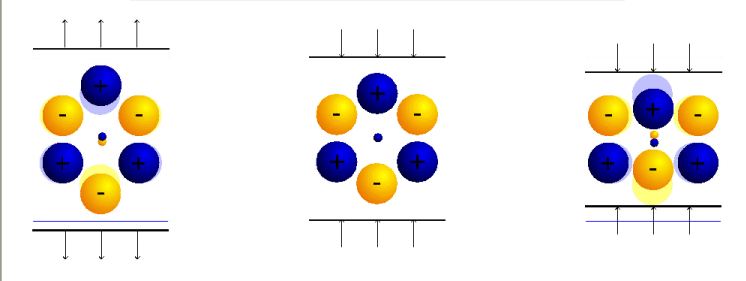 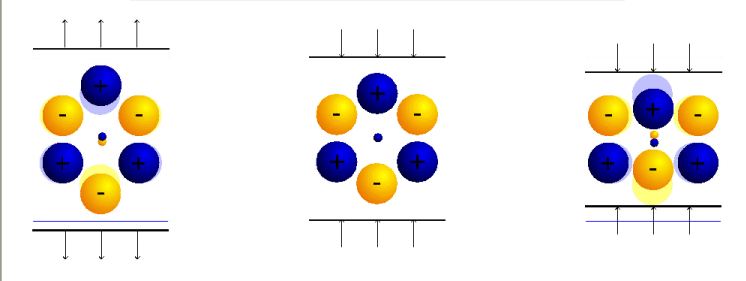 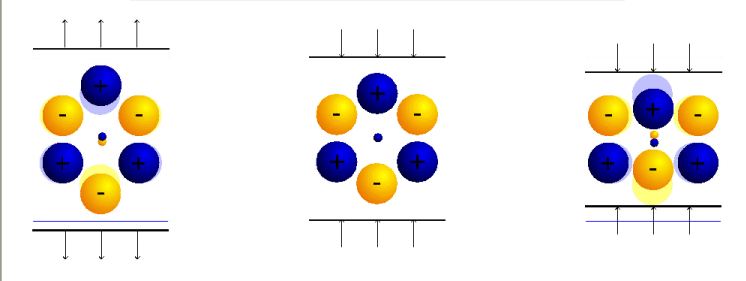 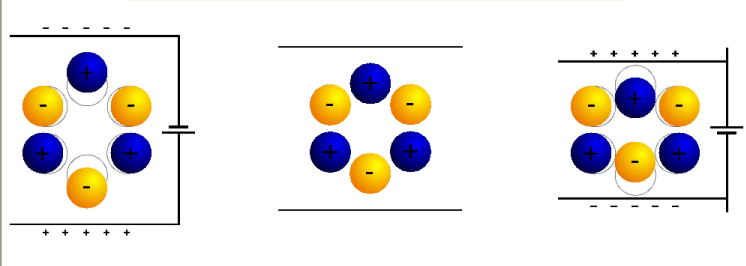 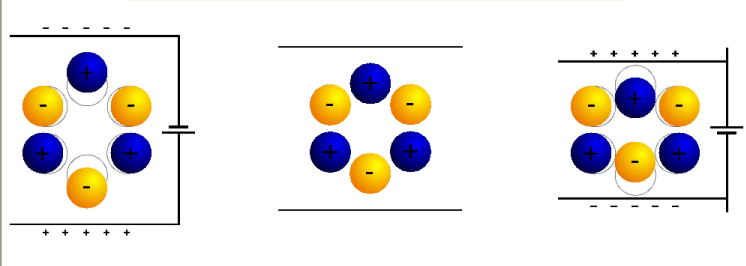 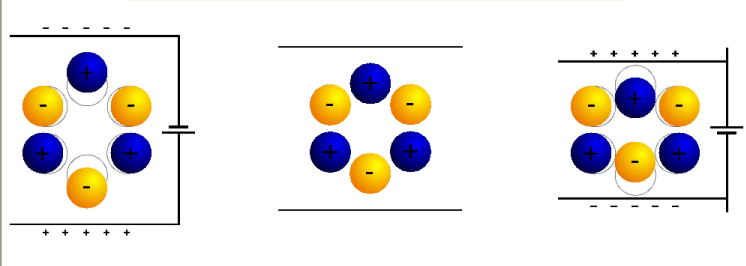 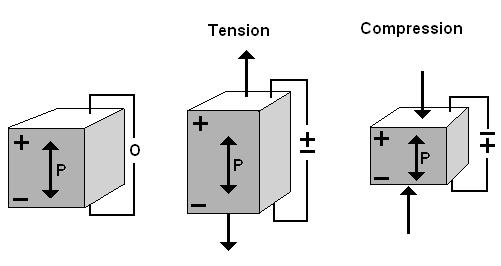 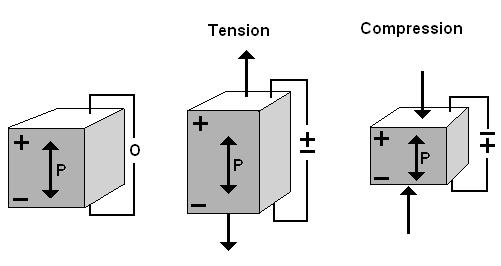 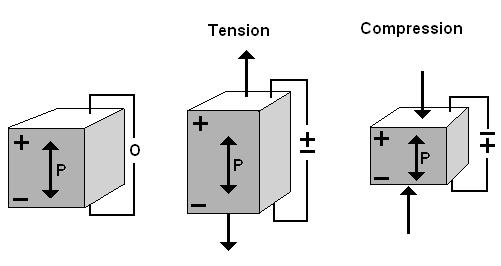 πίεση
έλξη
ηλεκτρικό πεδίο
ΠΙΕΖΟΗΛΕΚΤΡΙΣΜΟΣ
Ανακαλύφτηκε το 1880 από τους αδελφούς Πιερ και Ζακ Κιουρί
ΤουρμαλίνηςΧαλαζίαςΤοπάζιοΖάχαρηΆλας Seignette
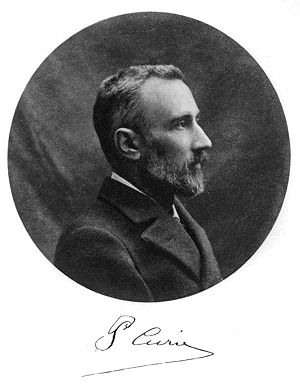 ΠΙΕΖΟΗΛΕΚΤΡΙΣΜΟΣ
Τεχνητοί κρύσταλλοι και κεραμικά
 GaPO4, La3Ga5SiO14   (ανάλογη δομή με χαλαζία) 
 Pb(ZrTi)O3   (το πιο συνηθισμένο κεραμικό) 
 BaTiO3, PbTiO3
 KNbO3, LiNbO3, LiTaO3
 NaxWO3 
 Ba2NaNb5O15, Pb2KNb5O15
Φυσικές ουσίες
Χαλαζίας 
Μπερλινίτης
Ζάχαρη 
Τουρμαλίνης 
Τοπάζιο 
Άλας Seignette
Οστά (απατίτης)
ΠΙΕΖΟΗΛΕΚΤΡΙΣΜΟΣ
Εφαρμογές
Παραγωγή υψηλής τάσης
Αισθητήρες(sonar, μικρόφωνα, κιθάρες, υπέρηχοι, κεφαλές πικάπ)
Ηχεία
Πιεζοηλεκτρικοί κινητήρες
Εκτυπωτές inkjet
Έλεγχος συχνότητας (Χαλαζίας)
Ηλεκτρονικά ρολόγια
Ηλεκτρονικά κυκλώματα
Ραδιοφωνικοί πομποί – δέκτες, κομπιούτερ
ΠΙΕΖΟΗΛΕΚΤΡΙΣΜΟΣ
Ηλεκτρονικά ρολόγια
Συχνότητα χαλαζία = 32.768 Hz
Σταθερή
Ανεξάρτητη από θερμοκρασία
Ένα κοινό ρολόι χάνει < 0.5 sec τη μέρα
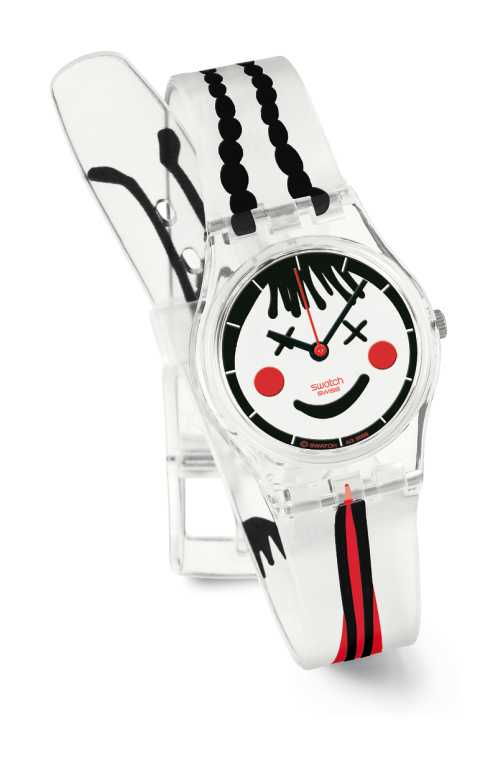 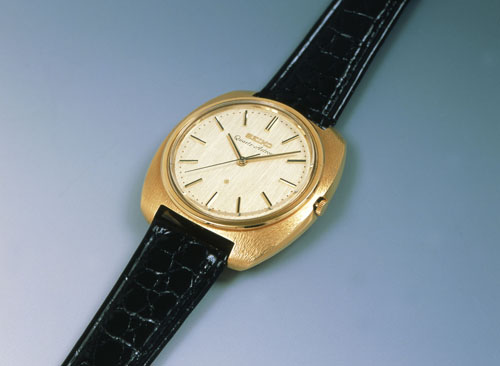 Το πρώτο ρολόι χειρός Seiko Quartz-Astron 35SQ
ΠΙΕΖΟΗΛΕΚΤΡΙΣΜΟΣ
Τουρμαλίνης
Μέτρηση πίεσης της έκρηξης ατομικής βόμβας
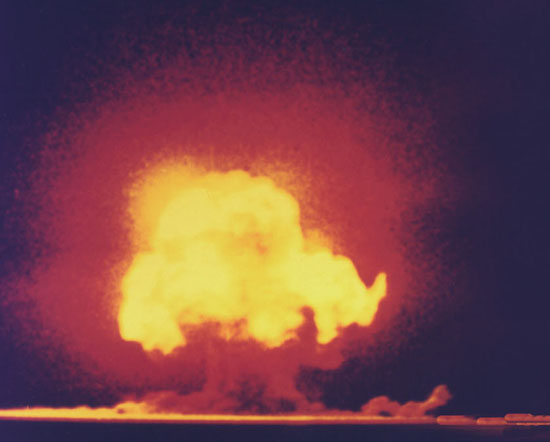 Πρώτη δοκιμή ατομικής βόμβαςΝέο Μεξικό, ΗΠΑ, 16 Ιουλίου 1945
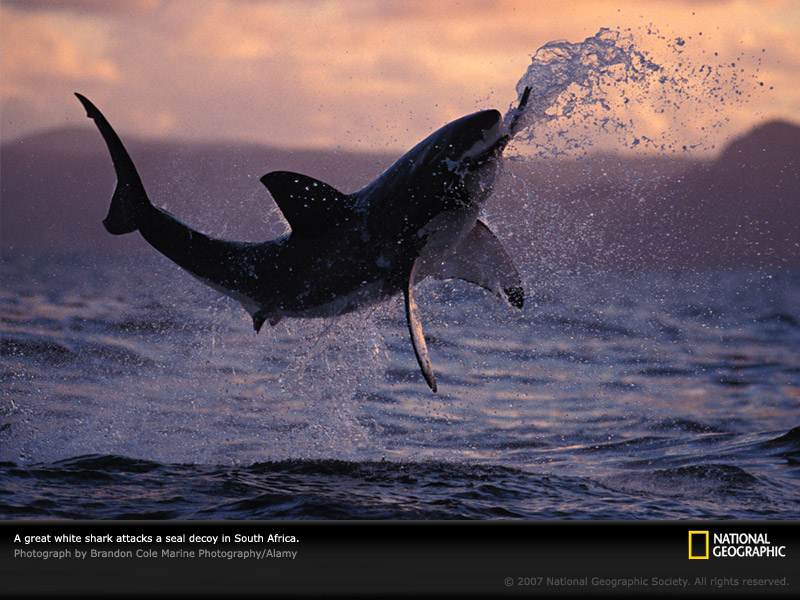 ΠΥΡΟΗΛΕΚΤΡΙΣΜΟΣ
ΠΥΡΟΗΛΕΚΤΡΙΣΜΟΣ
Θέρμανση στα άκρα του πολικού άξονα
Εμφάνιση ηλεκτρικών φορτίων
Τουρμαλίνης
Λ3πολ
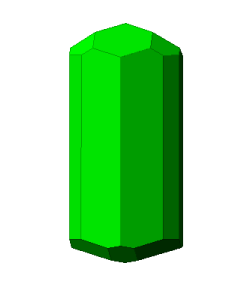 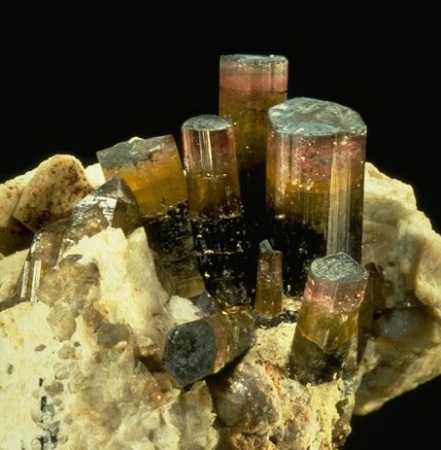 ΠΥΡΟΗΛΕΚΤΡΙΣΜΟΣ
Σκόνη θείου S (-) και μινίου Pb3O4 (+)
Πρωτογενής πυροηλεκτρισμόςένας πολικός άξονας (τουρμαλίνης)
Δευτερογενής πυροηλεκτρισμόςπερισσότεροι του ενός πολικοί άξονες (χαλαζίας)
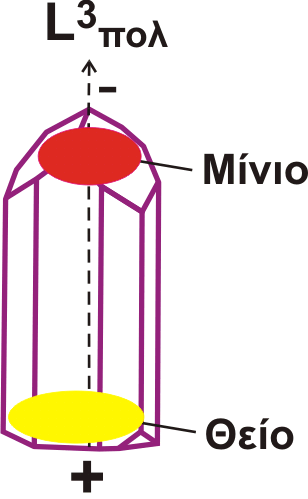 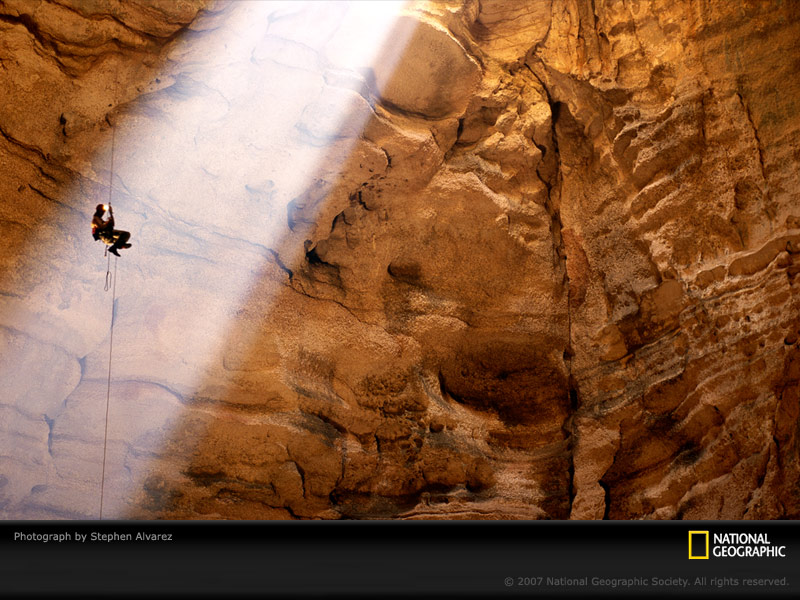